SUMMER TRAINING GUIDELINES AND REGULATIONSDepartment of Computer Engineering,College of Computer Information Systems,Umm Al-Qura University
1
Prepared By:
Engr. Muhammad Saqib &
Engr. Mohsin Murad
Outline of presentation
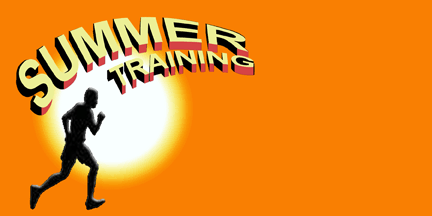 Objectives
Registration Requirement
Organizational Structure
Training Opportunities 
Late Registrations and Dropping
Presentation
Cancellation
Marks Distribution
Penalties
2
Objectives of summer training
To associate the academic knowledge to real-world-problems
Explore the enterprise environment, needs, and limitations
Ability to identify requirements for an appropriate and efﬁcient solution of a real-world-problem in the presence of different technical limitations
Ability to identify clear view of objectives and constraints and work effectively
3
Objectives of summer training (cont’d)
Having the independence sense by acquiring new techniques with minimal supervision
Ability to accommodate with existing solutions in response to change in needs or limitations
Ability to communicate with many people in the practical ﬁeld
Learning professional and ethical responsibility
4
Summer training registration requirement
Two Summer Training courses
Summer Training 1: after passing (75) credit hours
Summer Training 2: after passing (114) credit hours
Passing the course (Summer Training 1) is a prerequisite to the course (Summer Training 2)
5
Steps for registration
Filling of registration forms - (1A,1B,1C) 
Submit the forms to Administration of Summer training 
Student names will  be announced
Letter will be issued  
You will take the letter by hand
You cannot take any course in the summer with the training
6
Training opportunities
Administration of summer training provide training seats
Academic achievements
Own opportunities with administration approval
7
dropping
Drop the Summer Training course if:
two weeks after the students announcement
A written letter to the Admin of Summer Training 
The student is not entitled to drop the Summer Training course if the training have already begun unless he provides a legitimate notarized excuse.
Note: The Administration of Summer Training has the right to accept or reject the  provided excuse.
8
Late registrations
A written letter to the Admin. of Summer Training
Causes for late registration with proper documentation
The student should apply before the training starts with – at most – one week.
If accepted, assigned to one of the  available opportunities if available
Note: The Administration of Summer Training has the right to accept or reject the  provided excuse.
9
Start and TIME period
The student should be committed to attend the training and start as per the date mentioned on the letter from the Administration of Summer Training. AST is entitled to take the following action if the student is absent for five days.
If the student did not have a valid and accepted excuse or reason, he will gain the (Denied) grade on his Summer Training Course.
If the student has a valid and accepted excuse or reason, the Summer Training Course could be dropped for him or, in case he wanted to continue the training, the period of absence will be reflected on his grade within the allowed absence margin.
The Summer Training period is minimally 45 working days (Excluding weekends and holidays) and the training facility has the full right to increase the training period according to their training schedule. The training period should not be more than 50 working days long.
The daily training hours should not be less than 7 hours, and the training period should be consecutive and cannot be distributed or interrupted.
10
Attendance in summer training
Not miss more than Five (5) consecutive days 
Nine (9) distributed days or 20% of the training period
Dropping Summer Training Course 
If the student has a valid and accepted excuse or reason
Denied (F) grade on Summer Training Course
No valid and accepted excuse or reason
11
Student’s obligations during summer training
Attend the training and start as per the date mentioned on the letter from the Administration of Summer Training
Commit on attending and leaving as per the training facility's regulations
To be restricted by the training program prepared by the training facility
To be careful and ensure following the safety instructions for himself and the facility's possessions and properties
12
Student’s obligations during summer training
To cooperate with the employees and respect the facility's confidentiality
To respect the organizational structure followed by that facility
To communicate with the designated Faculty Member when needed
To write on daily bases his notes in the Weekly Notes Form – Form Number (3)
13
Student’s obligations after summer training
The student should return any of the facility's belongings
Filling form number (3) from the Training Facility and submit it to the Administration of Summer Training
Submitting the Summer Training Report to the Administration of Summer Training within the specified period mentioned in the time table of section 20
Communicate with the Administration of Summer Training to get updates on the report grading
Communicate with the grader to apply the changes and notes required
14
Power point presentation
The student must present a PowerPoint presentation of the training after he is done with reflecting  the changes and notes given by the grader. 

The student should coordinate with the Summer Training Committee in the department for the presentation time and location considering the following:
Committing with the provided PowerPoint template.
The faculty member (supervisor) and the faculty member (grader) will attend and evaluate the student.
The presentation duration should be between 10 – 15 minutes maximum.
15
Failing the summer training
Gathering between the Summer Training and another course in the semester
If he didn't commit to what have been mentioned in Section 12.
If the student didn’t comply with the plagiarism issues 
If he gained less than 50% as a grade from the Training Facility
Total grades are less than 60 
If he didn’t submit the Summer Training Report on time
16
Cancelling the summer training (cont..)
Regarding clause (1,2,3 and 4), the student will be granted the grade of (Denied).
The Administration of Summer Training is entitled to drop the course for the student or grant him the grade of (Denied) in his transcript according to what have been mentioned in Section 11.
Regarding clause (6), the Summer Training Course will be dropped and he has to repeat the Summer Training if his grade was a result of some academic deficiencies. In case the grade
17
SUMMER TRAINING MARK DISTRIBUTION & EVALUATION
18
Postponing the study
In case the student postponed his study for a semester of one or more after his Summer Training, he has to do the following:

Notify The Administration of Summer Training of his decision and provide a copy of the postponing form after completing the required procedure(s).
After his return, the student must notify The Administration of Summer Training and the administration will check his date-of-return in his former notification.
The student will be given a two-month period starting from the date of his return in order to prepare his summer training report.
If the student did not submit his report by the end of the two-month period, he will be given the grade of (Denied) in his transcript.
19
Penalties for late report submission
20
Penalties for late report submission (cont ..)
♦ No report will be accepted after one month of the deadline defined by the Administration of Summer Training.

Note: Exceptions will be only for those who have a valid and legitimate excuse acceptable for the Administration of Summer Training.
21
SUMMER TRAINING TIMETABLE
22
SUMMER TRAINING TIMETABLE for report submission
23